ТЕХНОЛОГИЯ ПРИГОТОВЛЕНИЯ ЗАПРАВОЧНЫХ СУПОВ
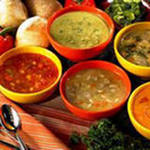 Во мне так много всякой разной крови,
но Русской больше, чем какой-нибудь                                                          другой,
поэтому питаюсь я конечно,
лишь русскою исконною едой
***  
Солянка - это гвоздь хорошего обеда,
она так повышает аппетит,
за стол садишься, аромат
вдыхаешь,
и радостно душа «горит»
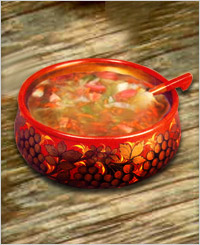 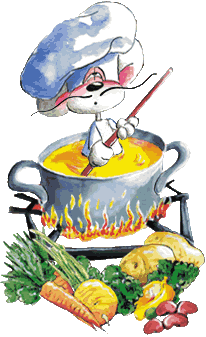 Урок 3
Тема:
«Технология приготовления
солянок»
ЦЕЛЬ УРОКА
закрепить знания по теме: «Технология приготовления борщей»
освоить новые знания по теме: «Технология приготовления солянок»
КРОССВОРД НА ТЕМУ: «ТЕХНОЛОГИЯ ПРИГОТОВЛЕНИЯ БОРЩЕЙ»
1.Форма нарезки капусты для борща.
2. С чем тушат свеклу?
3. Форма нарезки лука и моркови для флотского борща.
4. С чем подают борщ украинский?
5. Какие изделия из котлетной массы добавляют в борщ сибирский?
6. Способ тепловой обработки свеклы, моркови и лука.
7. Бобовые, которые входят в состав борща флотского.
ПРОВЕРЬ СЕБЯ!
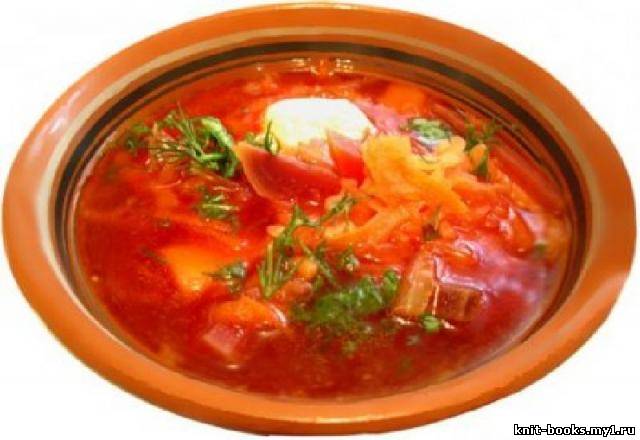 ПАССЕРОВАНИЕ – ОБЖАРИВАНИЕ ПРОДУКТОВ БЕЗ ОБРАЗОВАНИЯ ПОДЖАРИСТОЙ КОРОЧКИ
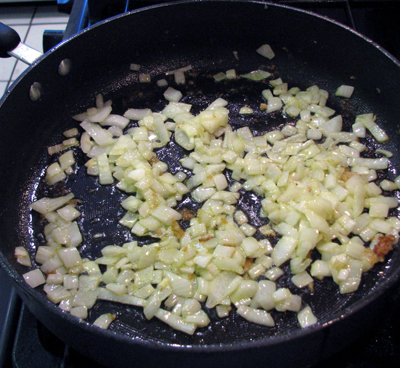 ПРИПУСКАНИЕ – ВАРКА ПРОДУКТА В НЕБОЛЬШОМ КОЛИЧЕСТВЕ ЖИДКОСТИ ИЛИ В СОБСТВЕННОМ СОКУ
ПЕРВИЧНАЯ ОБРАБОТКА ЛУКА
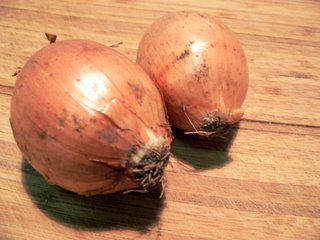 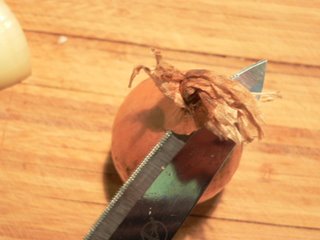 Сортировка
Срезание шейки
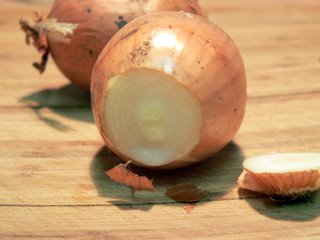 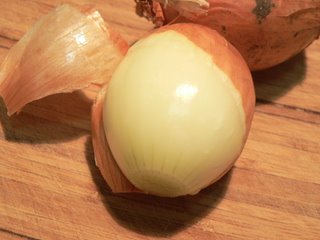 Снятие сухих чешуек
Удаление донца
ПОЛЕЗНЫЕ СОВЕТЫ:
включите вытяжку;
шинкуйте очень острым ножом, чтобы он резал, а не мял;
поместите разделочную доску рядом с открытым краном и периодически споласкивайте нож под струей холодной воды;
заранее охладите луковицы
 и нож.
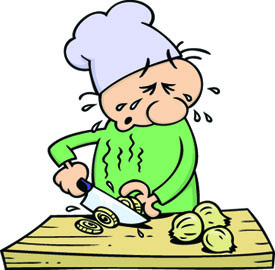 ФОРМЫ НАРЕЗКИ ЛУКА
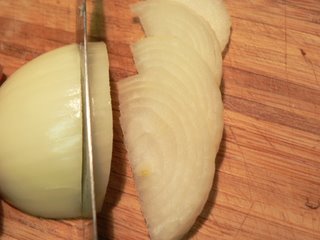 Полукольца
Кольца
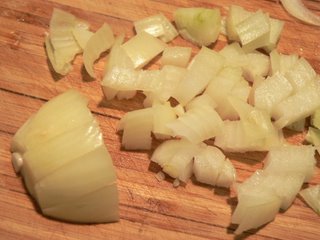 Кубик
ФОРМЫ НАРЕЗКИ ОГУРЦОВ МАРИНОВАННЫХ И СОЛЕНЫХ
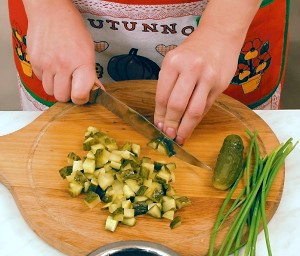 Кубики
Соломка
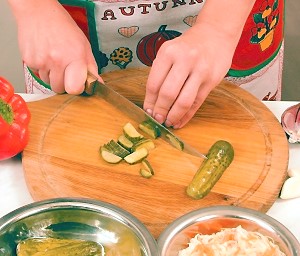 Ломтики
«Солянка»— это измененное название блюда «селянка», то есть сельское, деревенское кушанье.  Однако со временем буква «е» была заменена на «о» и селянка превратилась в солянку.
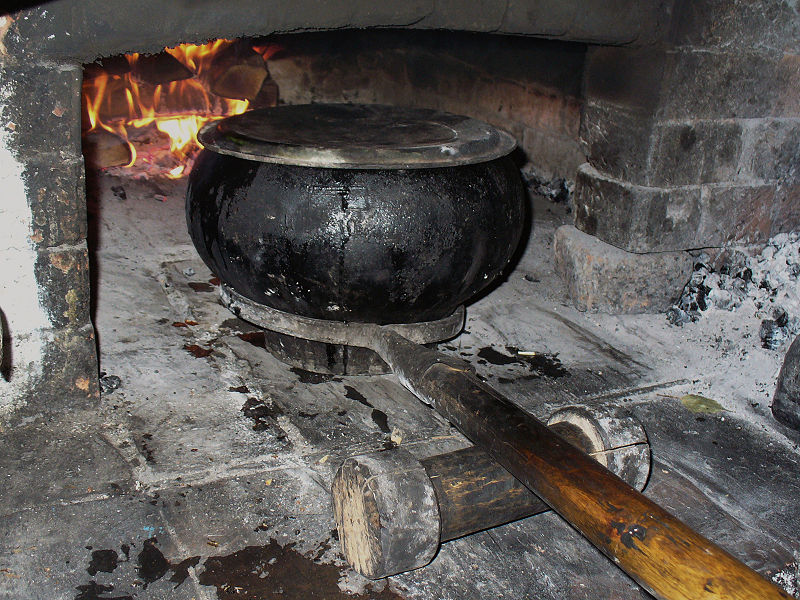 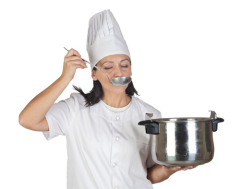 ЖИДКАЯ ОСНОВА
Мясной
бульон
Рыбный
 бульон
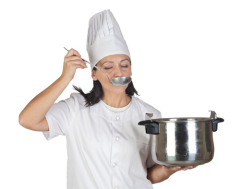 Грибной
бульон
ЗАПРАВКА ДЛЯ СОЛЯНОК
ПАССЕРОВАННЫЙ С ТОМАТНЫМ ПЮРЕ РЕПЧАТЫЙ ЛУК
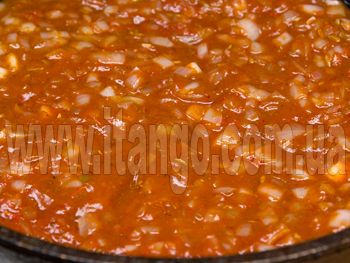 В СОСТАВ СОЛЯНОК ВХОДЯТ:
Соленые огурцы, нарезанные соломкой или ломтиком;
Каперсы;
Оливки, маслины, нарезанные колечками;
Мясные и рыбные продукты;
Грибы;
Лимон.
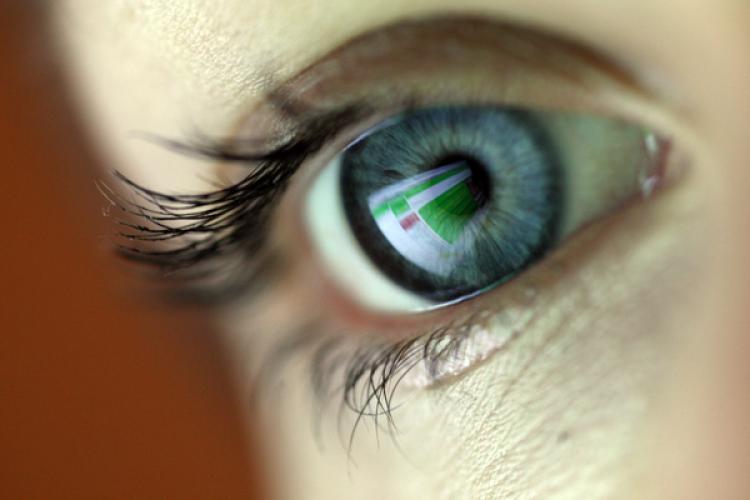 ФИЗКУЛЬТМИНУТКА
ИНСТРУКЦИОННАЯ КАРТА ПРИГОТОВЛЕНИЯ СОЛЯНКИ СБОРНОЙ МЯСНОЙ
НАБОР ПРОДУКТОВ
ПРИГОТОВЛЕНИЕ МЯСО-КОСТНОГО БУЛЬОНА
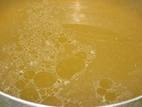 В кипящую воду закладываем обжаренное мясо и варим 45-50 минут
ПОДГОТОВКА МЯСНЫХ ПРОДУКТОВ
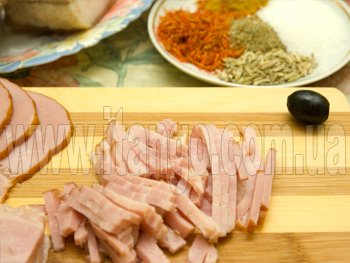 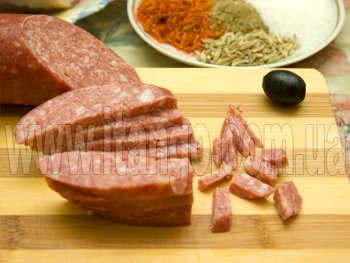 КУРИЦУ НАРЕЗАЮТ СОЛОМКОЙ И ОБЖАРИВАЮТ;
КОЛБАСУ НАРЕЗАЮТ ЛОМТИКОМ ИЛИ СОЛОМКОЙ;
ОКОРОК НАРЕЗАЮТ ЛОМТИКОМ ИЛИ СОЛОМКОЙ;

СОВЕТ: нарезайте мясо маленькими длинными полосками в виде соломки или кубиков!
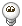 ПОДГОТОВКА ОГУРЦОВ И МАСЛИН
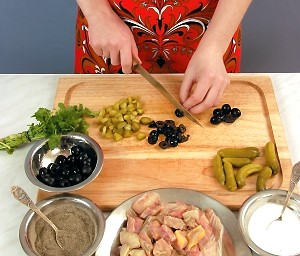 Огурцы, нарезанные ломтиком и кубиком припускают
Маслины без косточек нарезают колечками
ПРИГОТОВЛЕНИЕ ЗАПРАВКИ
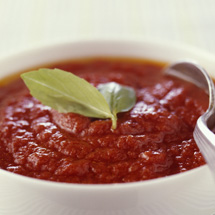 Репчатый лук  и томатное пюре  пассеруют отдельно, затем перемешивают
ЗАКЛАДКА ПРОДУКТОВ
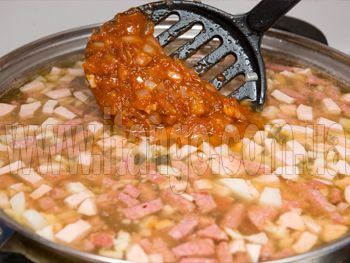 В кипящий бульон закладывают припущенные огурцы, пассерованный с томатом лук, специи , соль, варят 5-10 минут. Мясные продукты прогревают в бульоне.
ОТПУСК
 ГОТОВОГО
 БЛЮДА
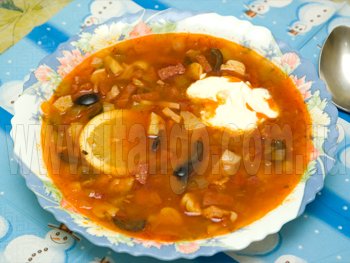 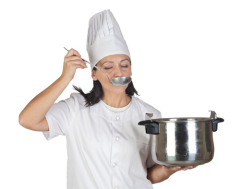 ОТПУСК ГОТОВОГО БЛЮДА
В порционную тарелку кладут мясные продукты, маслины или оливки;
 наливают солянку;
 кладут кружочек очищенного лимона, сметану и измельченную зелень.
ОСОБЕННОСТИ ТЕХНОЛОГИИ ПРИГОТОВЛЕНИ НЕКОТОРЫХ ВИДОВ СОЛЯНОК
ГРИБНАЯ СОЛЯНКА
РЫБНАЯ СОЛЯНКА
СОЛЯНКА ДОМАШНЯЯ
Готовят с картофелем
СОЛЯНКА ПО-ГРУЗИНСКИ
Имеет пикантный острый вкус за счет добавления чеснока, красного перца, хмели-сунели
СОЛЯНКА УКРАИНСКАЯ
Основной продукт этого блюда - почки телячьи вареные или жареные
СОЛЯНКА СТАРОРУССКАЯ
В состав солянки входит свежая белокочанная капуста
ТРЕБОВАНИЯ К КАЧЕСТВУСОЛЯНОК:
Продукты нарезаны ломтиком, лук нашинкован;
Мясные продукты, лук и огурцы должны сохранить свою форму;
Вкус острый, с ароматом пассерованного лука, огурцов, маслин или оливок, каперсов;
Цвет бульона – мутный;
Консистенция мясных продуктов – мягкая, огурцов – слегка хрустящая.
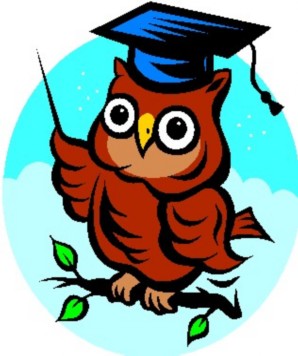 ТЕСТ 
ТЕМА: 
ТЕХНОЛОГИЯ
ПРИГОТОВЛЕНИЯ СОЛЯНОК
КЛЮЧИ К ТЕСТУ
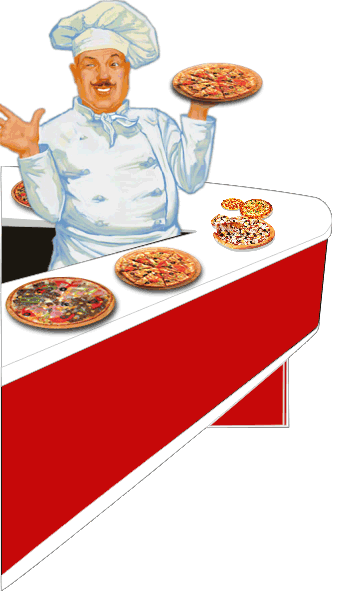 РЕФЛЕКСИЯТВОЕ ОТНОШЕНИЕ К УРОКУ
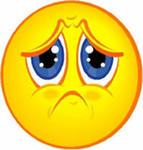 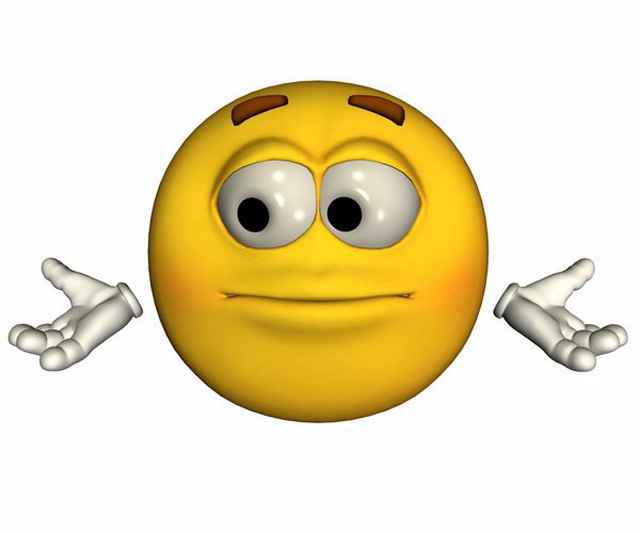 Увлекательный урок. 
Мы узнали много нового!
Скучный, 
работа без интереса.
Нормальный,
обычный урок.
ДОМАШНЕЕ ЗАДАНИЕ
1.Приготовить дома солянку сборную мясную. Бракераж проводят родители.
2. Подготовить мини - сообщение «Любимый семейный рецепт рассольника».
3. Темы для творческих проектов: 
« Русская кухня. Истоки и современность», 
«Приготовление национальных первых блюд».
СПАСИБО ЗА ВНИМАНИЕ!
СПАСИБО ЗА ВНИМАНИЕ!
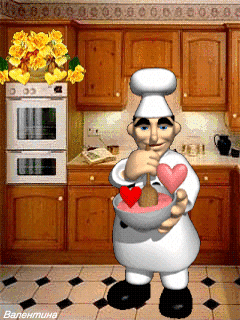 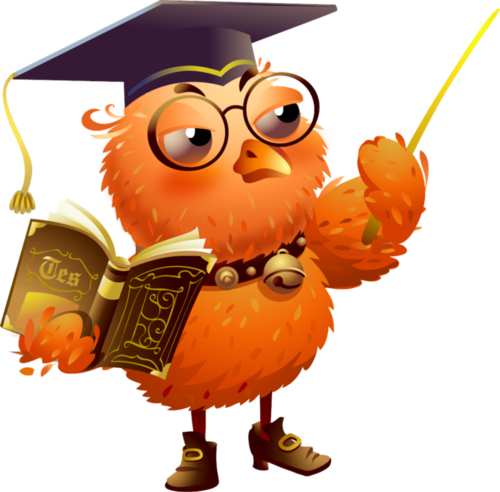 РЕСУРСЫ
1. http://www.kulina.ru/
2. http://eda-server.ru/ 
3. http://gotovim-doma.ru/
3.http://www.cook.denek.net/
4.  http://kuking.net/
5. http://kulina.ru/